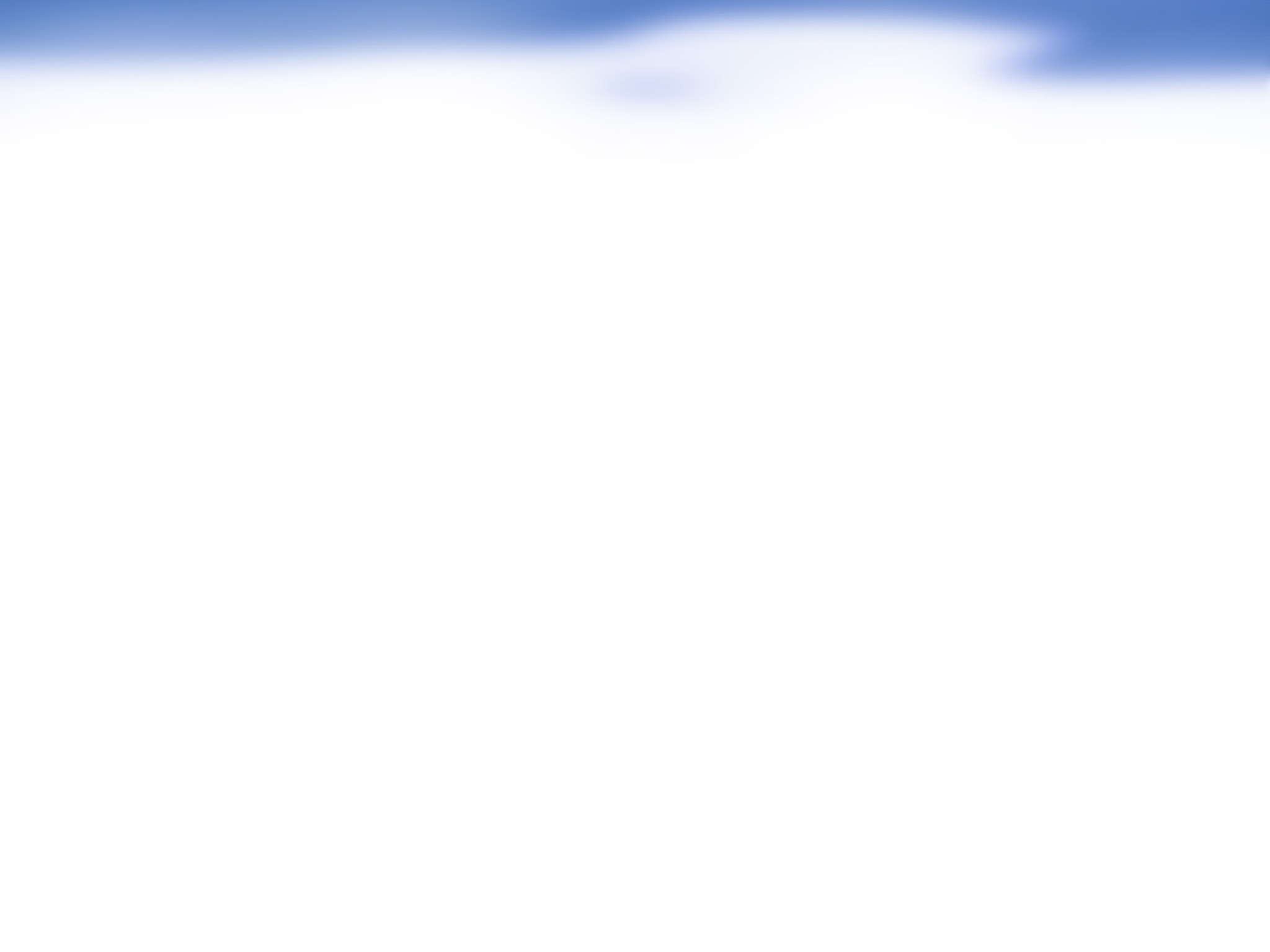 2-15: Izotopska sestava termalnih vod – pomen izbora analiznih tehnik za nadzorin upravljanje /Rman N., Vreča P., Lapanje A.
POVZETKI / UGOTOVITVE:
Koncesijske uredbe za rabo termalne vode: letno spremljanje izotopske sestave kisika in vodika za ugotavljanje količinskega in kakovostnega stanja vodonosnika v akreditiranem laboratoriju
60 analiz 13 različnih mineralnih in termalnih vod v SV in JV Sloveniji v obdobju 2014-2016 v šestih laboratorijih (2 slovenska, akreditirana le 2 tuja laboratorija)
Metodi: masna spektrometrija in laserska spektroskopija
Rezultat: ponovljivost in primerljivost nista vedno zadostni, tudi pri akreditiranih laboratorijih, zato je nujno stalno preverjanje kvalitete meritev
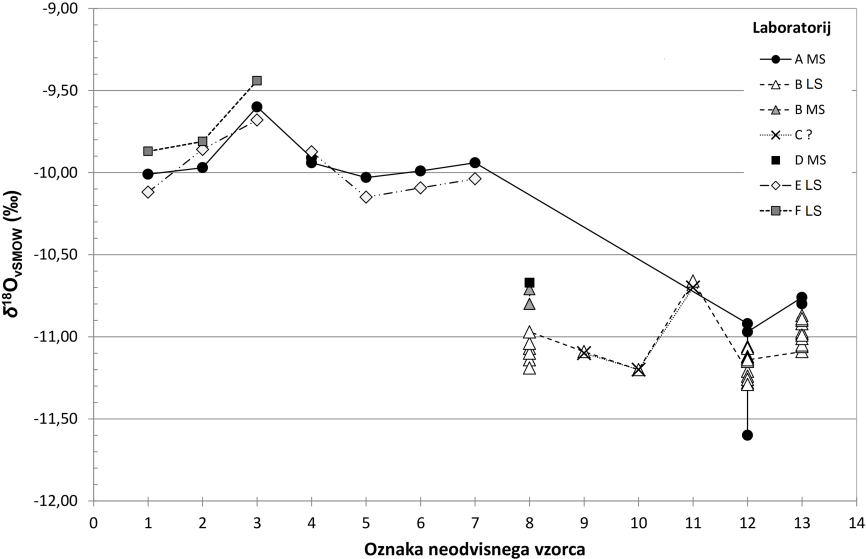 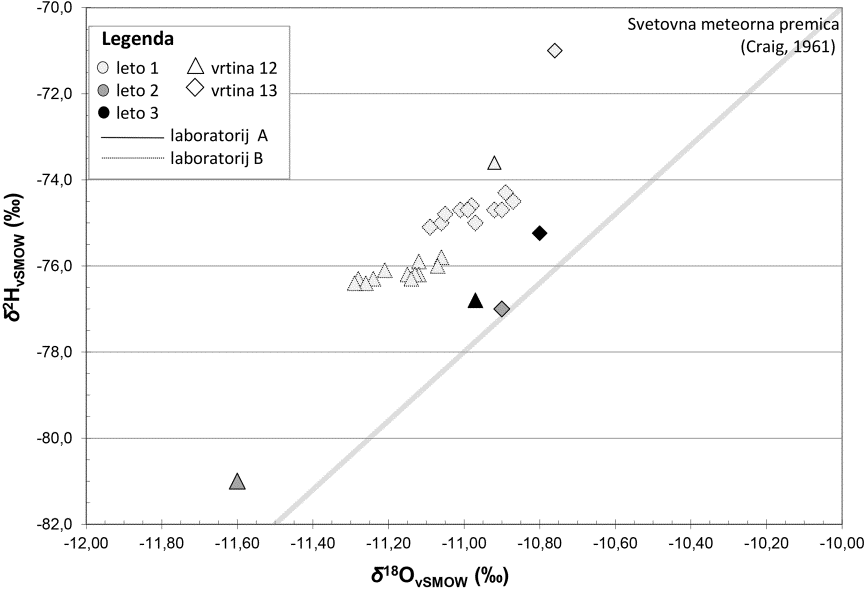 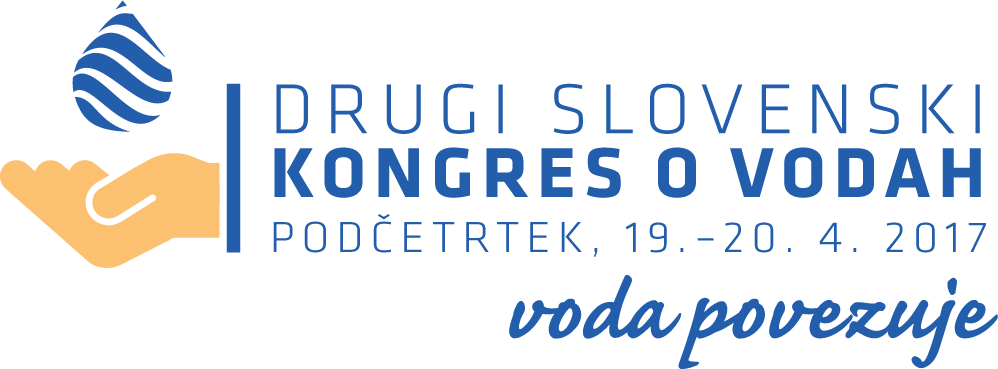 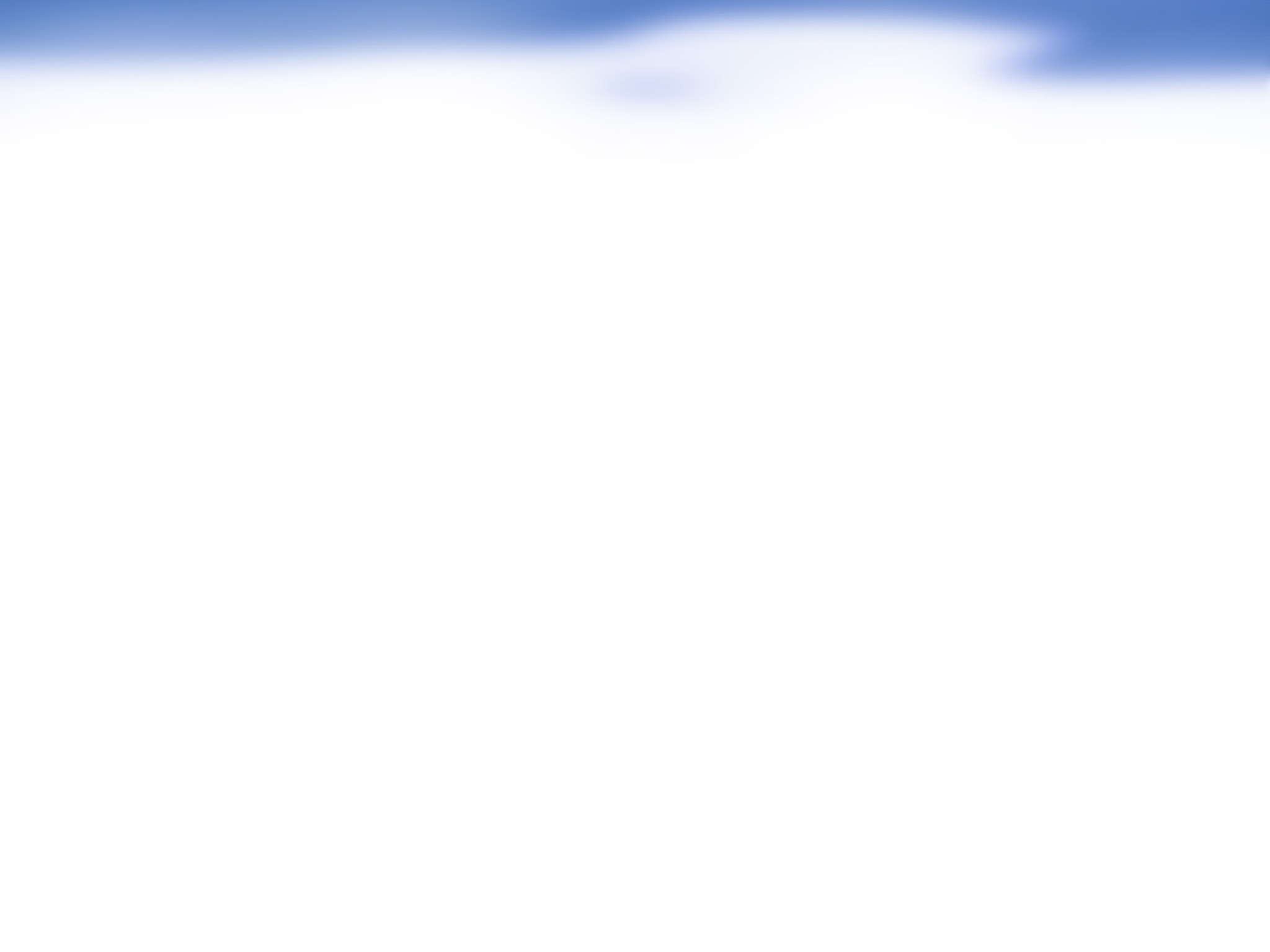 2-15: Izotopska sestava termalnih vod – pomen izbora analiznih tehnik za nadzorin upravljanje /Rman N., Vreča P., Lapanje A.
VPRAŠANJA / PREDLOGI ZA RAZPRAVO:
Potrebno je tesno sodelovanje med naročnikom, izvajalcem in razlagalcem podatkov, tudi za predstavitev uporabnosti pridobljenih podatkov 
Akreditacija a priori ne zagotavlja vedno natančnosti in točnosti rezultatov
Zavedanje o omejitvah laserske spektroskopije
Zagotavljanje kakovosti rezultatov: 
Naključno preverjanje z dvojniki in referenčnimi materiali 
Preverjanje skladnosti rezultatov z arhivskimi podatki 
Ustrezna poročila: potek vzorčenja, embalaža, priprava vzorca, analizne metode, sledljivost, merilne negotovosti metode in laboratorijskih referenčnih materialov, ponovitve istega vzorca za izračun x ±σ
Stalnost oziroma spremenljivost sestave podzemne vode je naravno pogojena in se lahko ugotovi le z nizom meritev
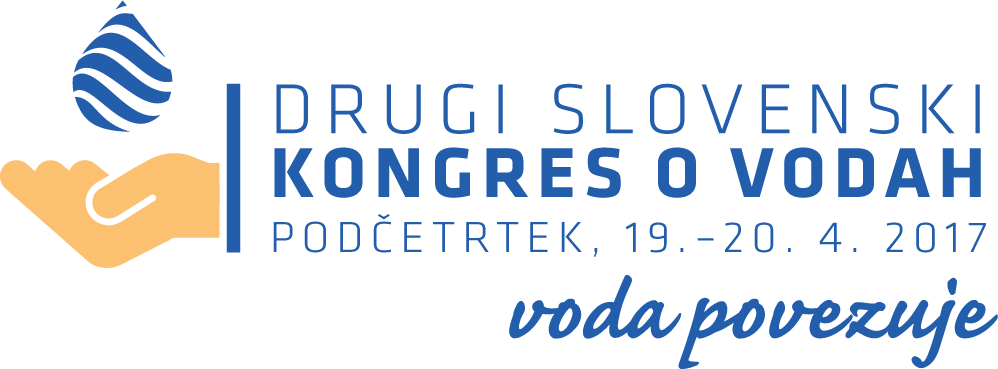